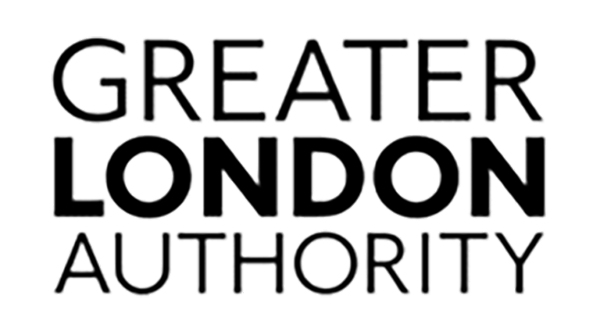 Regional Pipeline Open Q&A
22 September 2022
CONTEXT: Green finance London Work programme
GLA Green Finance programme – Supporting NZ2030 
with a Working and a Steering Group
GLA Power Purchase Agreement and Investment Platform
Mayor’s Energy Efficiency  Fund (MEEF)
GLA Green Bond
Project Pipeline Development/ Technical Assistance
Green Finance Facility
Climate Budgeting
Single fund supports multiple themes - EE, DE, EV; managed by independent fund manager
Prospectus will be published setting out investment Strategy for eligible projects – GLA Group+
GLA Accelerators – Homes, Workplaces and Local Energy
Multiple funds managed by thematic area; managed by independent fund manager
London Regional Pipeline
The regional pipeline is a partnership between the GLA, London Councils and Cities Climate Investment Commission (3Ci):
It is a shared database of London stakeholders’ decarbonisation projects, with an aim of helping us get to net zero by 2030. 
Projects added can be of varying levels of maturity and may well need development funding before, ultimately, needing funding and/or financing.
The regional pipeline will provide an overview of the scale of net zero projects being developed by stakeholders in London in pursuit of NZ2030, and the level of investment required by them.
To develop a robust pipeline of net zero projects in the region that will contribute to our NZ2030 target, that can attract private sector investors and can help lobby government for support in achieving net zero targets. 
It is not a commitment to deliver any of the specific projects noted/shared.
What it is:
Overall aim:
What it is not:
CALL TO ACTION: TEMPLATE
London Regional Pipeline partners have developed a project pipeline template (currently an Excel spreadsheet) to take in data on individual decarbonisation projects. 
Request: For anchor institutions to add their net zero projects to the project template. 
What should I know before submitting? 
Earlier submissions are helpful – Is mid-October realistic as a submission date: once we receive pipeline project inputs from Anchors, we can work with you individually to assess any needs/gaps and help to advance relevant projects towards financing. However, there is no hard deadline.
Project data does not need to be perfect: Please submit what data you have, and let us know where you have questions or are unsure – we can work with you to address those questions. 
You can submit additional projects later: As you develop additional projects in the future, additional submissions will still be welcomed – no need to wait to have a complete list before submitting. 
Have questions, or not sure how to start? Liaise with your Green New Deal Anchor team for support in developing the submission.
FAQ
Net Zero Project Pipeline Initiative
Question: Why is the Greater London Authority (GLA) collecting information on net zero projects? 
Answer: The Mayor of London has set a target of getting London to net zero by 2030, and plans to establish a green finance facility (GFF) to support this ambition. To ensure that the GLA is aware of and able to provide decarbonisation projects with the support and financing that they need, it is critical that the GLA develop a project pipeline of planned net zero projects. 
Gaining a better understanding of the scale and types of projects in the pipeline also helps to drive interest and investment from private sector finance, which will be an important component of the drive to net zero.
Question: What is the ‘National Net Zero Project Pipeline’ spreadsheet?
Answer: The GLA, London Councils, and Cities Commission for Climate Investment (3Ci) are working together to establish a regional pipeline of planned net zero projects. The spreadsheet template provides us with initial information to assess the maturity of the projects and the type and nature of funding (grant) and/or finance (investment) that they may require.
Submitting your pipeline projects to the spreadsheet will help the GLA and our partners to assist you in connecting to support, funding and financing. Getting more information about decarbonisation projects in your pipeline also helps us understand and plan for the types of support and financing that are most needed and valuable.
3Ci is also collecting data from over 50 local and regional authorities around the UK to build the net zero pipeline nationally.
Supporting Net Zero Projects
Question: What types of support, funding and financing may I be able to access?
Answer: There are several potential types of support, including from the GLA and national government, that can support net zero projects. For instance, non-domestic public sector buildings may be able to benefit from no-cost technical assistance from the GLA’s Retrofit Accelerator-Workplaces. Projects that are ‘shovel-ready’ may be able to seek funding/financing from, e.g., the Public Sector Decarbonisation Scheme (PSDS), Salix, or  Mayor’s Energy Efficiency Fund (MEEF). Projects might also be connected to private sector financing in the future.
Question: My organisation has its own project financing schemes, so I would not be interested in or able to receive financing from the GLA or national government. Should I still submit projects?
Answer: Yes – there may be other support, such as free technical assistance from the Retrofit Accelerator-Workplaces with guaranteed energy savings, that may be beneficial. If we have a sense of your pipeline we can help make sure that you are connected to this support. It is also helpful for us to understand how large the pipeline is London-wide, and your submission contributes to that understanding.
My Organisation’s Project Pipeline
Question: My organisation’s decarbonisation projects are in the very early stages – what is too early to submit? 
Answer: There is no ‘too early’ to submit. The earlier that organisations submit projects to the pipeline, the earlier we can work to identify and connect you with the support and technical assistance needed to ready projects for funding/financing. We can make sure that we are helping you take the right steps from the early stages, improving the likelihood of project success. This also helps us better understand the scale of the London-wide pipeline.
Completing the Net Zero Project Pipeline Spreadsheet
Question: Are there specific types of projects that the GLA and its partners are looking for details on? 
Answer: Any decarbonisation projects are helpful and should be included in the Net Zero Project Pipeline Spreadsheet. The spreadsheet specifies 6 key asset classes (commercial building decarbonisation, domestic building decarbonisation, renewable electricity generation, transport decarbonisation, waste management decarbonisation, and green infrastructure). Your project will likely fall into one or more of these (it is fine if you select two or more asset classes). If it does not or if you have questions, feel free to reach out to alejandro.colsa@london.gov.uk and paulius.mackela@cp.catapult.org.uk 
Question: Am I committing to anything by completing the Net Zero Project Pipeline spreadsheet?
Answer: No, completing the spreadsheet does not commit you to anything; we understand that some projects may proceed more rapidly or slowly. Any information on potential projects is still valuable for us to understand the scope of your net zero planning and to make sure you are accessing available support. 
Question: I don’t have all of the details about my project that the spreadsheet asks. Should I wait to complete it until I do?
Answer: No, it is fine to submit incomplete or tentative information. More details are helpful to guide us in connecting you to support, but having the submission and general information about your project(s) is already useful. You will be able to re-submit a more detailed version when more information is available.
Question: The spreadsheet asks questions that are not relevant to my organisation (e.g. that are focused on local authority respondents, but I work at a higher education institution). What should I do with those?
Answer: If questions are not applicable to your organisation, it is fine to not respond to those. 
Question: If I submit projects now but want to add other projects in the future, am I able to submit more?
Answer: Yes, you are welcome to make multiple submissions.
Question: Is there a deadline for net zero project submissions?
Answer: No, but the earlier you provide project information, the sooner we can work to make sure you are receiving assistance. Earlier submissions also help us to understand more about the types of projects that anchors and other partners are pursuing.
Question: I have multiple buildings in my estate that I am interested in retrofitting – should each building be included as a separate project in the spreadsheet, or should I include them all together?
Answer: You should include each building as a separate project if the retrofit works are specific for each building.  If your project includes renewable energy generation such as  solar panel implementation that will provide energy to multiple buildings, you should include them together. 
Question: Who may see the projects that I submit?
Answer: All data submitted will be shared with people working on Green Finance at the GLA, London Councils, 3Ci and, where appropriate, with central government. Data sharing will help to understand the investment opportunity, secure support for work towards net zero targets, and maximise the opportunity to access funding and finance for these projects.
Question: My question wasn’t answered here. Who should I contact?
Answer: Please contact alejandro.colsa@london.gov.uk and paulius.mackela@cp.catapult.org.uk